Cvičení
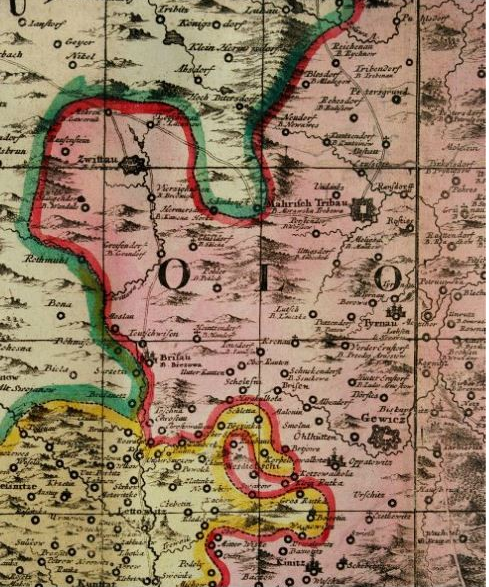 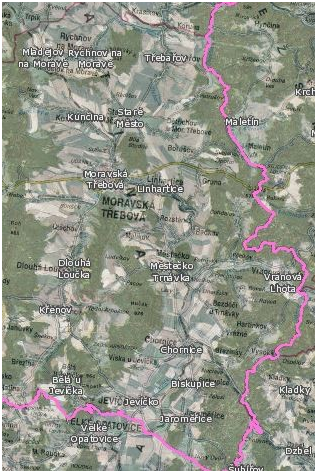 Jakou dějinnou etapu považujete za nejvýznamnější pro vývoj vašeho města? 
Historie Moravských Budějovic (důvody, tak velkých dopadů finanční krize) 
Výzva pro území v podobě stavby v prostoru JE Dukovany? (pro Moravské Budějovice) 
Kudy vedla Haberská ??? Stezka
SO ORP Moravské Budějovice
Citace přímo v textu
Slovenské obyvatelstvo v Břeclavi v 6. století, dalo Břeclavi místo 
Vpády Turků začínají v Břeclavi v 17. století ???
Rozhodující vliv stavby železnice Praha – Vídeň 
Důvody absence Valtic a Hlohovce na II. Vojenském mapování
SO ORP Břeclav
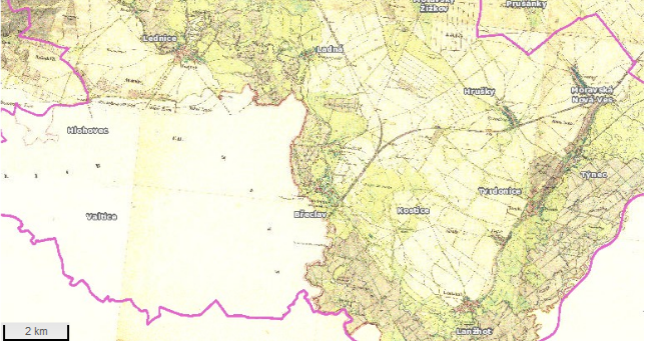 Počet obcí v minulostí daleko větší 
Narovnání toku Jizery 
Viditelné odlesnění krajiny – „drancování“ 
Zánik vodních ploch od II. Vojenského mapování 
Provázaní s Quittovou klimatickou klasifikací - množství polí 
 začátek věty číslovkou : „19. století bylo …. „
SO ORP Mnichovo hradiště
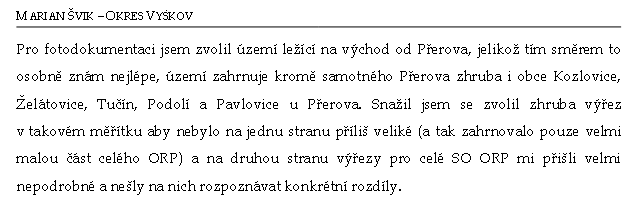 Navýšení počtu komunikací 
Geneze rybníků na Přerovsku, nejedná se např. o písníky? 
Historie – Přerov Předmostí, masakr na Švédských šancích 2WW
SO ORP Přerov
Kupecká stezka Praha – Bavory 
1. město regionu – Zdice, poté dominance spíše Hořovic
SO ORP Beroun
Kategorie ploch 
Zpracujte za jednotlivé obce SO ORP 
Dlouhodobý vývoj
Zpracujte za okres, pro dokreslení situace


Základní kategorie ploch 
ZPF 
Lesy 
Jiné plochy
Využití území
MOS 
Databáze dlouhodobých změn území http://lucc.ic.cz/lucc_data/zuj/
Geoportál 
Evropské indikátory
Využití území
Obec i větší územní celek 

Pořízení, platnost, časový horizont 
Populační prognóza 
Rozvojové priority
Územně plánovací dokumentace
Ústav územního rozvoje http://www.uur.cz/, http://www.uur.cz/ilas/ORP_PoctyZaznamuPortal.asp?KODORP=16095
Územní plány 
Územní analytické podklady 
Regionální informační servis http://www.risy.cz/
Dataplán http://dataplan.info/
Institut regionálních informací http://www.iri.name/
Strategický plán rozvoje (města, kraje …)
Další zdroje